Science of Flight
General Forces
[Speaker Notes: I’d watch until about 4:30--then it gets pretty heavily into the physics/math of thrust
Gets into a good explanation of weight]
Thrust
Force that makes the plane go forward

Two main ways to create thrust:
Propellers
Jet engines

Which method often depends on the size and purpose of the aircraft
[Speaker Notes: Both propellers and jet engines have advantages/disadvantages. Generally, smaller aircraft that do not require a lot of speed use propellers, and larger aircraft or those that need to go faster use jet engines.]
Propellers
Have slightly twisted blades to direct movement of air
Behave similarly to the wing
Larger planes require larger or more propellers
The faster a propeller spins, the more thrust it should generate
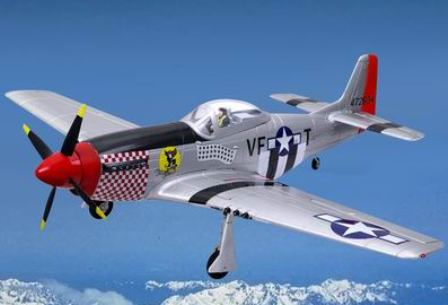 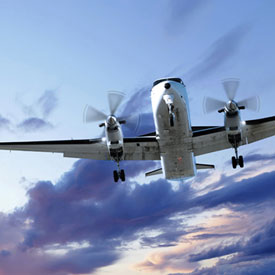 [Speaker Notes: -Twisted blades force air to move toward the back of the plane; this air pushes the plane forward
-The wings cut the air in a way that the air forced beneath the wing generates lift, the propellers do the same thing but to generate forward motion (force air in front of the blade to move over the blade faster, and air behind the blade to push the blade)
-In general, more propellers generate more thrust. This means that larger planes require more propellers
-Also in general, the faster the blades spin, the more thrust they should generate.
-Propellers require more than one blade to handle the forces generated by the engines that spin the blades. A smaller or slower engine can generally function with two blades, but a larger or faster engine requires three to four blades.]
Jet Engines
Generally gas turbine engines (turbofans)

Like all turbines, gas turbine engines have three parts:
Compressor
Combustion Area
Turbine
[Speaker Notes: Compressor--compresses incoming air to high pressure
Combustion Area--burns fuel and uses it to heat the air, which speeds it up (high velocity, high pressure air)
Turbine--gets energy from the high pressure, high velocity air (usually a set of blades that the air pushes)]
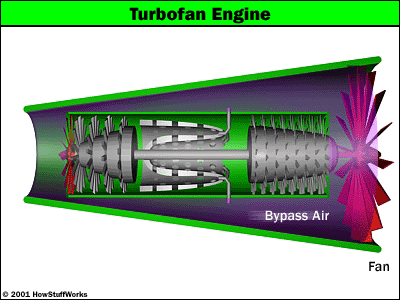 Turbine
Combustion Area
Compressor
Movement of Air
[Speaker Notes: In Turbofan engines you have the addition of fans at the front (before the compressor) and at the back (after the turbine) to help force air through and generate thrust for the aircraft.]
Propulsion
Movement forward

Propulsion vs. thrust:
Thrust is the force that allows forward motion
Propulsion is the movement forward

You can’t have propulsion without thrust!
[Speaker Notes: In planes, propulsion is pneumatic or air powered.]
Anatomy of a Plane
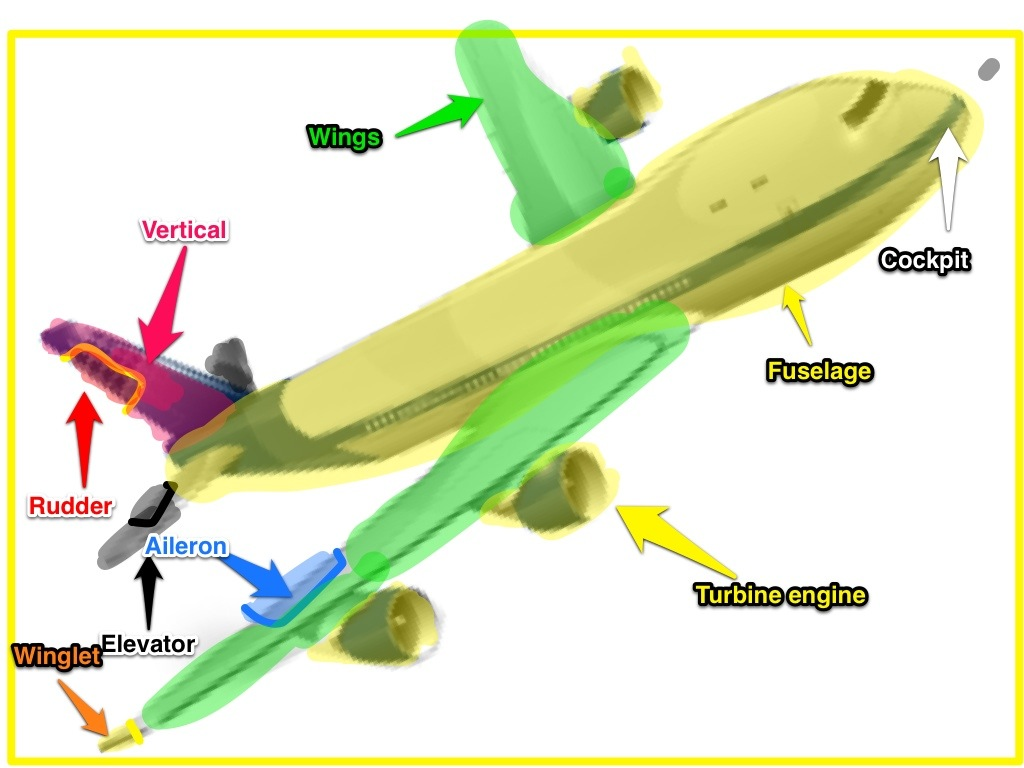 [Speaker Notes: Cockpit--control center
Fuselage--main body (passenger/storage area)
Wings--generate lift
Winglet--help reduce “wingtip vortices” or the clash of air currents caused by the air above and below the wing meeting
Turbo Engines/Propellers--generate thrust
Aileron--aids in turning the plane (think paddles turning a canoe)
Vertical Stabilizer--helps stabilize plane’s course (helps combat drastic changes)
Rudder--helps control direction of aircraft (left/right)
Elevator--helps control elevation of aircraft (up/down)]
Anatomy of a Wing
Several things to consider
Wing and Airfoil Shape
Angle of Attack
Surface Area
Stability
Materials
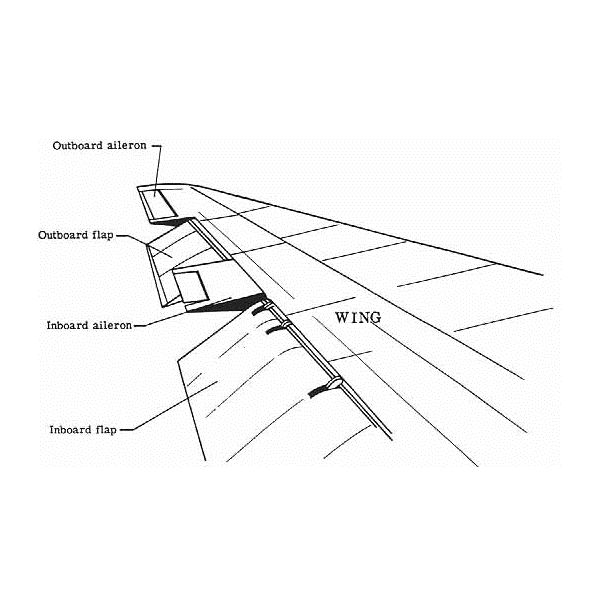 Airfoil Shape
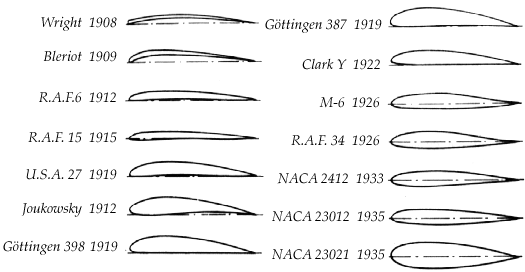 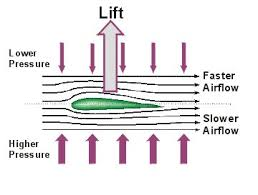 Wing Shape
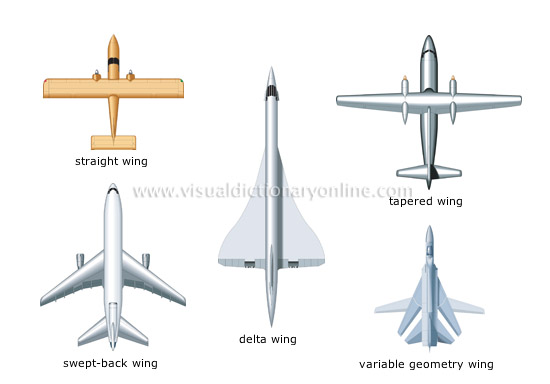 Angle of Attack
Angle of the wing 
Dependent on the relative wind 
Determines the amount of lift and drag as the plane moves through the air
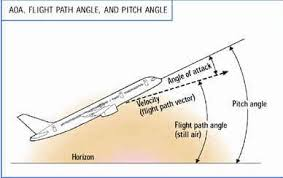 Angle of Attack
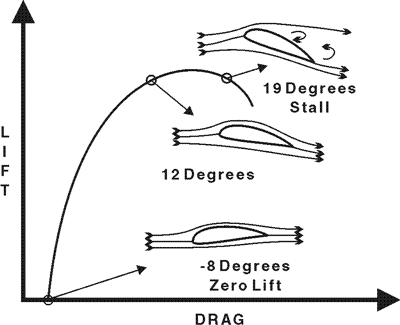 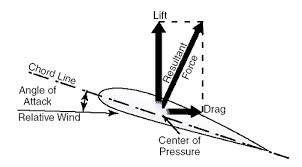 Internal Structure
Leading edge
Edge closest to the nose
Trailing edge
Edge closest to the tail
Wingtip 
Edge farthest from the fuselage 
Skin 
Surface material
Internal Structure
Spars
From Fuselage to wingtip 
Provide tensile strength
Front Spar
Center Spar
Rear Spar
Ribs
From leading edge to trailing edge 
Provide airfoil shape
Internal Structure
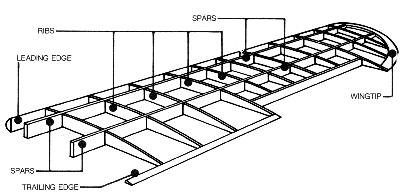 Internal Structure
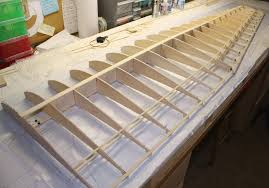